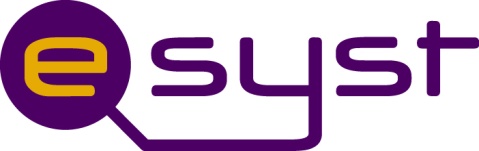 Role of Modeling and Simulation
Systems have many features that make them difficult to study:
Too big to see everything
  Too expensive to change
  Proprietary
  Multi-disciplinary
  Obscure documentation
	etc
14 mm
These problems are particularly acute when we try to grasp what’s on a chip.
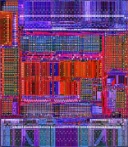 16 mm
If we create a model that is 1000 X larger than the chip, a number of features become clearer.
Now translate these numbers into what’s around us
Scottsdale Princess Resort
The wafer is now the size of the hotel complex

It is just under 1 m thick
The surface is VERY clean
	20 dust particles on the wafer 
	puts you out of business. 

The chip is the size of the room





The I/O contacts are equivalent to 2000 tennis balls.

All the devices are in a surface layer 2 mm thick
                  	about the carpet base layer.


Can you see the fibers in the carpet?
            	Their diameter is the size 
	of a transistor (at 1000 X).

The chip surface (ie the floor) is flat to half a fiber thickness across the room.

The smallest line on a transistor is half a fiber diameter.
	Its width is controlled to a tenth of that.

There are 20 B carpet fibers in the room (we counted every one).
	They cost  $ 200 n each.

There are  2 B transistors on the die (memory is > 10 X).
	They cost  $ 50 n  each for logic. 
	                   $ 0.1 n  for flash memory.                     

That’s why it’s important.
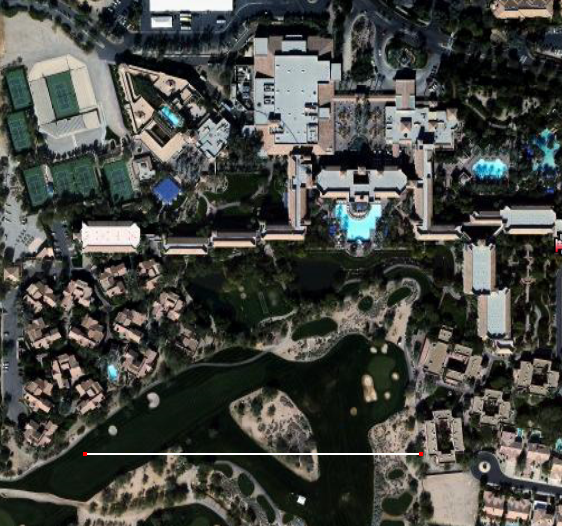 300 m
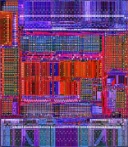 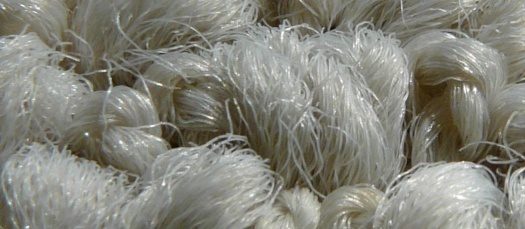 For more information go to:    www.esyst.org
Or contact:      tom.mcglew@domail.maricopa.edu
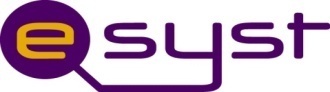